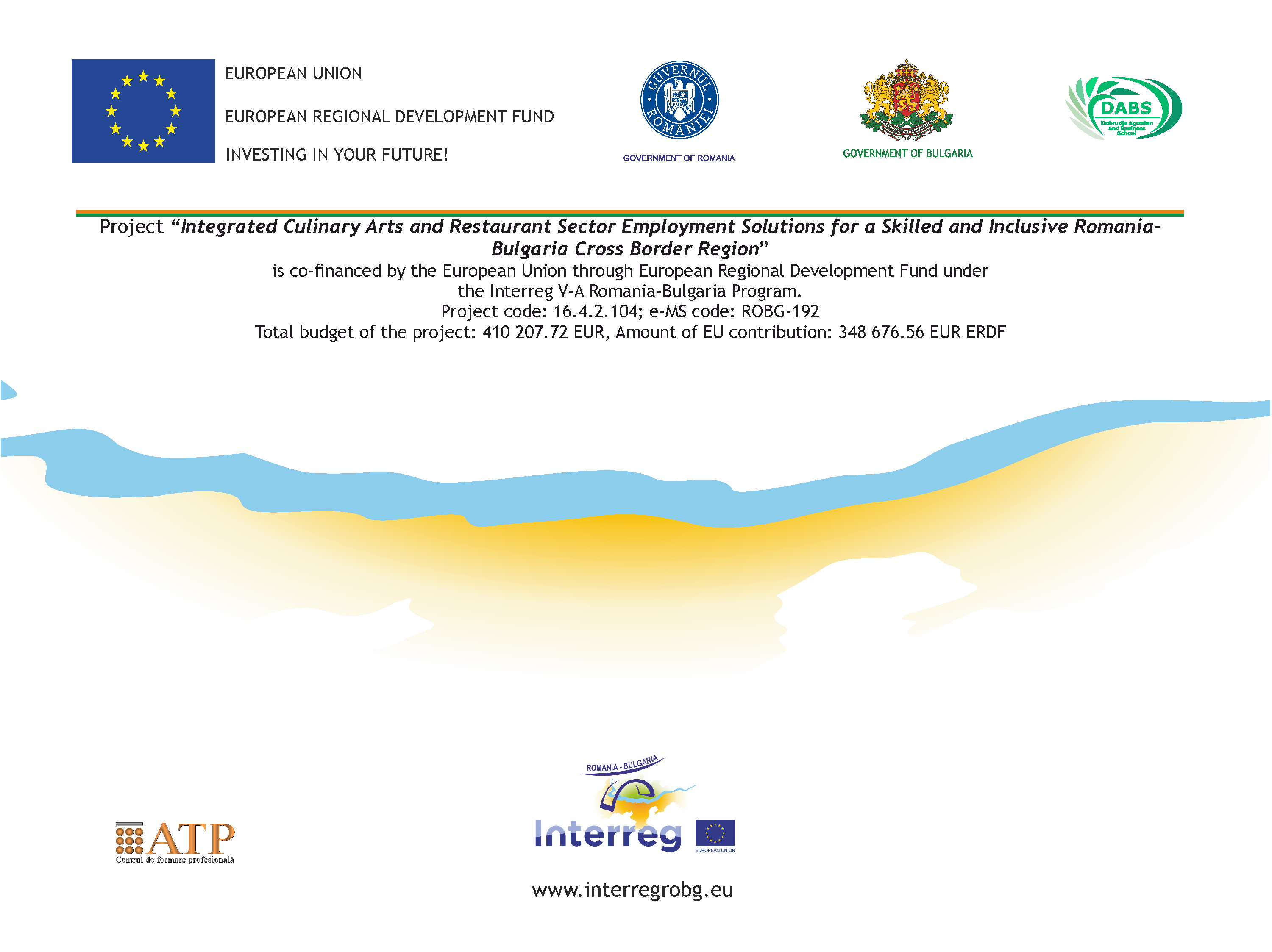 SECOND WORKING MEETING FOR EXPERTS



for peer review of the research and development activities
Activity 2
CONSOLIDATED GOOD PRACTICES
COMPENDIUM 
how VET institutions can be more effective in implementing the relationship education - work
The Good Practices Compendium should contain at least 20 practices of each type.

Five thematic areas have been identified for the research of good practices.

The final version of the Compendium must contain at least 100 practices for the transition education-employment.

The practices are from the European Union and beyond, and at least 5 practices of a kind are from Romania and Bulgaria.
Good Practices by type :
Vocational Guidance and Education for Secondary School Students
Vocational Guidance and Labor Market for Students in Higher Education Institutions
Vocational Guidance and counseling for employed
Vocational guidance and assistance in finding work for unemployed people
Vocational Guidance and support for people with specific needs and problems
Vocational Guidance and Education for Secondary School Students

Practices included so far - 13, remain - 7
The practices are from the following countries:

Bulgaria - Civil Education Foundation "MOST Bulgaria"
Bulgaria - School for Career and Social Skills, Municipal Children's Complex - Plovdiv
Bulgaria - Foundation "Dreams in Action"
United Kingdom - Schools Ahead Partnership
United Kingdom - Student Advice Hub, Leeds City College
Italy - Junior Achievement
Italy - Plan Your Future Project
Vocational Guidance and Education for Secondary School Students
The practices are from the following countries:

Greece - Center for Career Counseling and Vocational Guidance
Serbia - Belgrade open school
Norway - Mo and Jølster Upper Secondary School
Slovakia - Secondary Grammar School Trebisovska
Turkey - Bogazici University
Finland - Finnish Institute for Educational Research

There should be included 5 more practices from Romania and 2 from Bulgaria
II. Vocational Guidance and Labor Market for Students in Higher Education Institutions
Practices included so far – 10, remain - 10
The practices are from the following countries:
Bulgaria - Career Consulting Center Selfinvest
Bulgaria - University of Architecture, Civil Engineering and Geodesy
Bulgaria - University of Economics - Varna
Bulgaria - Ruse University "Angel Kanchev"
Germany - The University of the Federal Employment Agency (HdBA)
II. Vocational Guidance and Labor Market for Students in Higher Education Institutions
Practices included so far – 10, remain - 10
The practices are from the following countries:
USA - University of Pennsylvania
USA - DePaul University Career Center
Italy - University of Padova
Greece - Thessaloniki University "Aristoteleio"
Greece - University of Macedonia
There should be included 5 more practices from Romania, 1 from Bulgaria and 4 from other countries
III. Vocational Guidance and counseling for employed
Practices included so far- 11, remain - 9
The practices are from the following countries:
Iceland - Education and Training Services Center (ETSC)
Bulgaria and Austria - VIFI Bulgaria EOOD and Economic Assistance Institute of the Austrian Federal Economic Chamber (VIFI Austria)
Bulgaria - Regional Library "P. R. Slaveykov ", Veliko Tarnovo
Austria - Ibw - Institut für Bildungsforschung der Wirtschaf
Romania - Ministry of Communications and Information Society
The Netherlands - Training and Study Center for Judiciary (SSR)
III. Vocational Guidance and counseling for employed
Practices included so far- 11, remain - 9
The practices are from the following countries:
Portugal - Center for Judiciary Studies (CEJ)
Romania and Partners - Institute of Educational Sciences Romania
Italy - Provincia di Grosseto
Germany - German Judicial Academy (German Judicial Academy) and Trier Conference Center (Conference Center - Trier)
III. Vocational Guidance and counseling for employed

Turkey - Career Counseling and Human Resources Development Association - Karder - Turkey
There should be included 5 more practices from Romania, 3 from Bulgaria and 1 from other countries
IV. Vocational guidance and assistance in finding work for unemployed people
Practices included so far - 5, remain - 15
The practices are from the following countries:
Austria - öibf - Österreichisches Institut für Berufsbildungsforschung
Austrian Institute for Research on Vocational Training
Austria - BEST Institut für berufsbezogene Weiterbildung und Personaltraining GmbH
IV. Vocational guidance and assistance in finding work for unemployed people

Bulgaria - Professional High School of Construction and Architecture in Pazardzhik
Slovenia - The Metropolitan Library in Ljubljana
Lithuania - Ministry of Education and Science
There should be included 5 more practices from Romania, 4 from Bulgaria and 6 from other countries
V. Vocational Guidance and support for people with specific needs and problems
Practices included so far - 5, remain - 15
The practices are from the following countries:
Bulgaria - Municipality of Veliko Tarnovo
Bulgaria - National Federation of Employers of Disabled People (NFRI)
Bulgaria - Association "Child and Space"
Austria - Verein freiraum
Austria - Assossiation "Project Integration Hause"
There should be included 5 more practices from Romania, 2 from Bulgaria and 8 from other countries
Responsible experts

Asya Atanasova - Expert in the Preparation of the Good Practice Compendium, Dobrich
Alina Mihalache - Expert in the Preparation of the Good Practice Compendium, Constanta